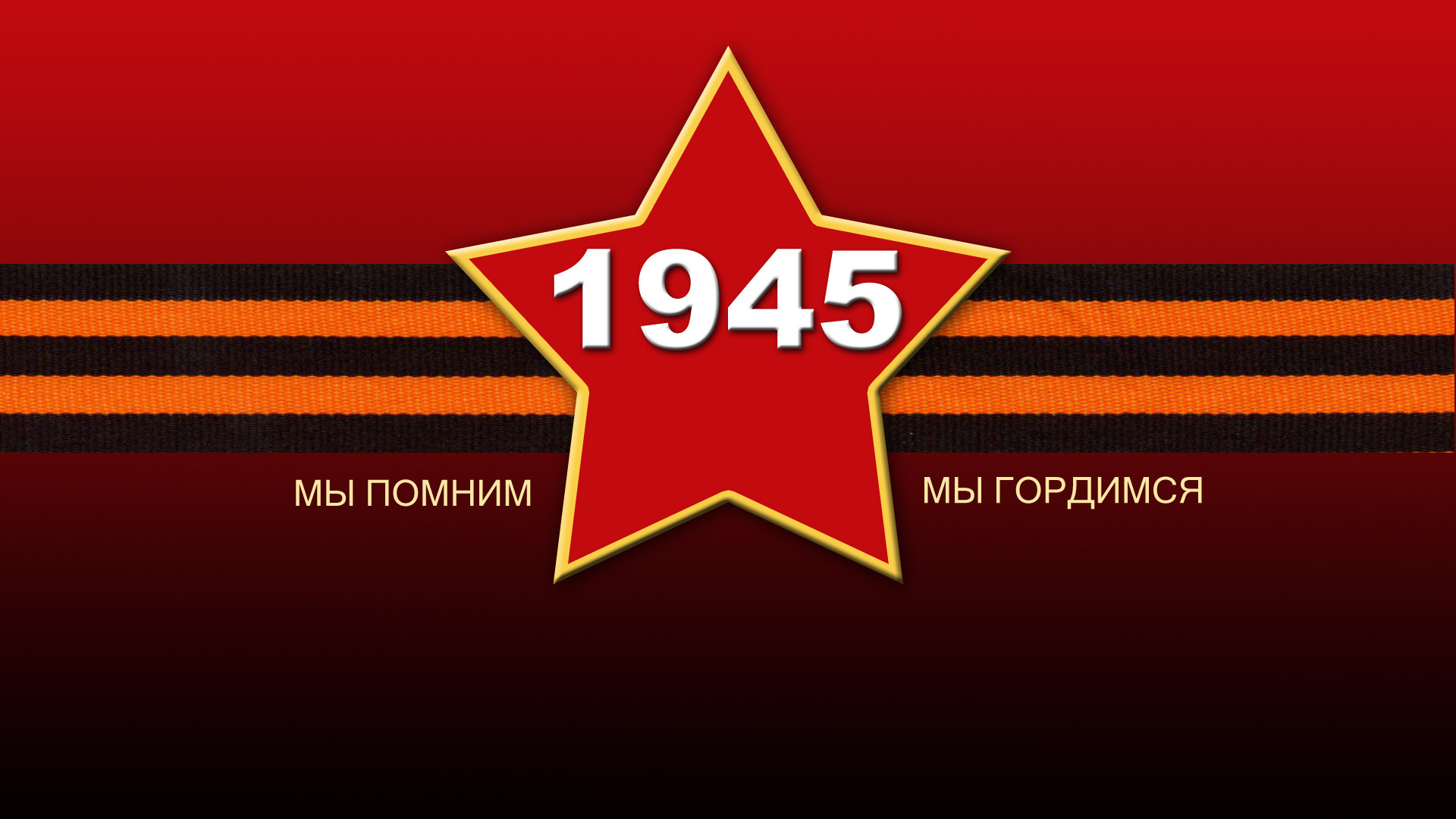 День Победы
Работа Александрова Саввы
День Победы – праздник победы Советской армии и Советского народа  над  нацистской Германией в Великой Отечественной войне 1941-1945 года
Полная готовность
Вид с набережной реки Мойки
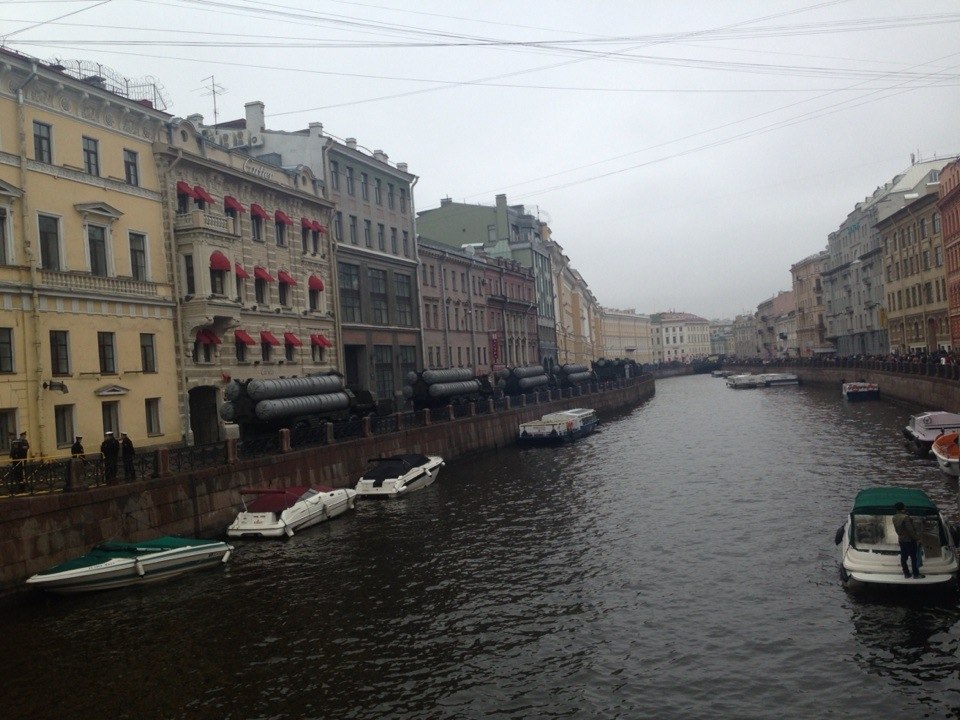 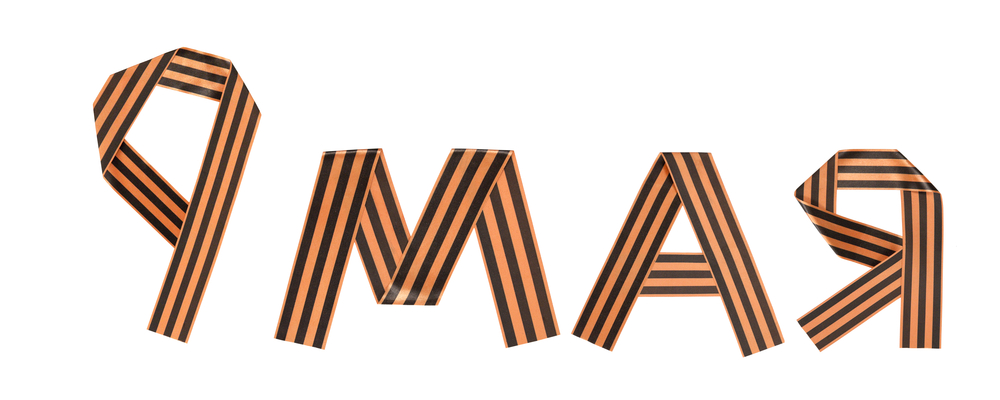 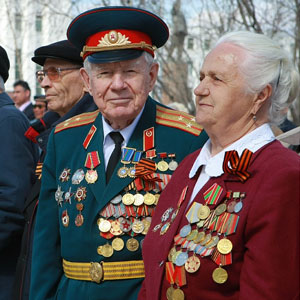 Мощь
Гордость
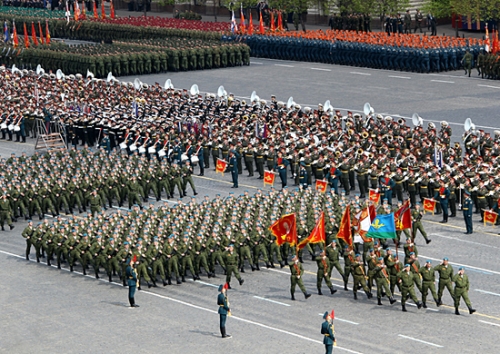 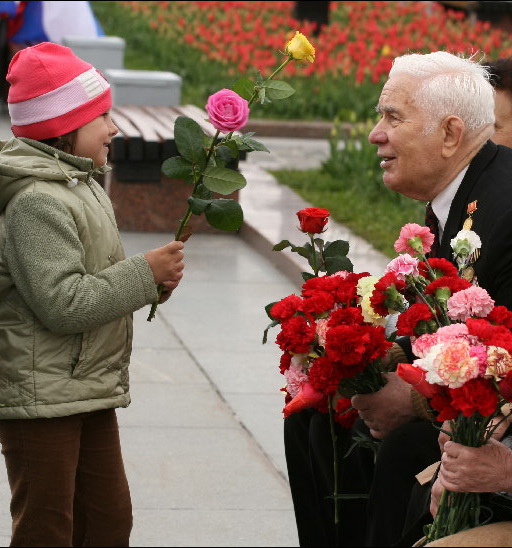 Красота
Память
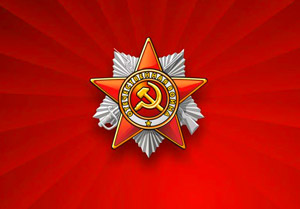 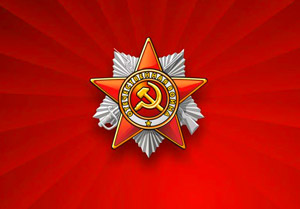 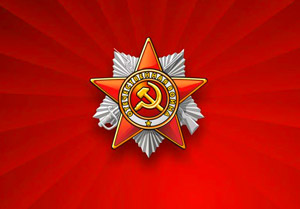 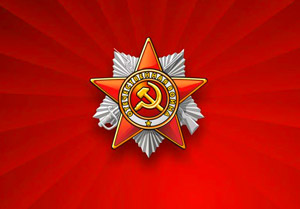 Молодое поколение знает историю
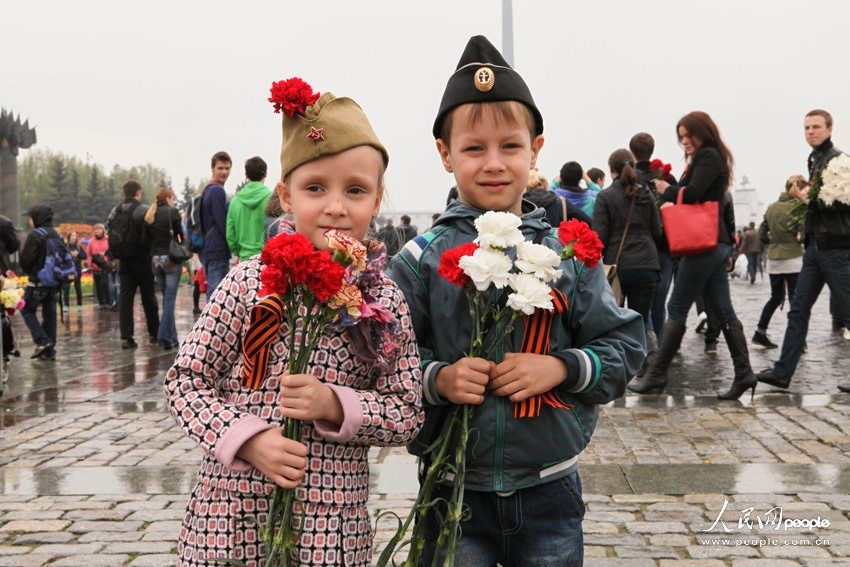 Спасибо за внимание